Муниципальное бюджетное дошкольное образовательноеучреждения детский сад общеобразовательного вида № 8
Космос
Подготовила Воспитатель: 
Гемблюк Елена Юрьевна.
Солнечная система, планет их есть 9. Ани находятся на разной растаяниях  друг от друга.
Раскинув свой огнистый хвост, Комета мчится между звёзд. — Послушайте, созвездья, Последние известия, Чудесные известия, Небесные известия! Несясь на диких скоростях, Была у Солнца я в гостях,Я Землю видела вдали И новых спутников Земли. Я уносилась от Земли, За мной летели корабли!
Месяц
Наша планета Земля
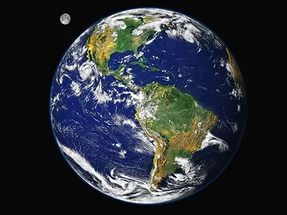 Астероид
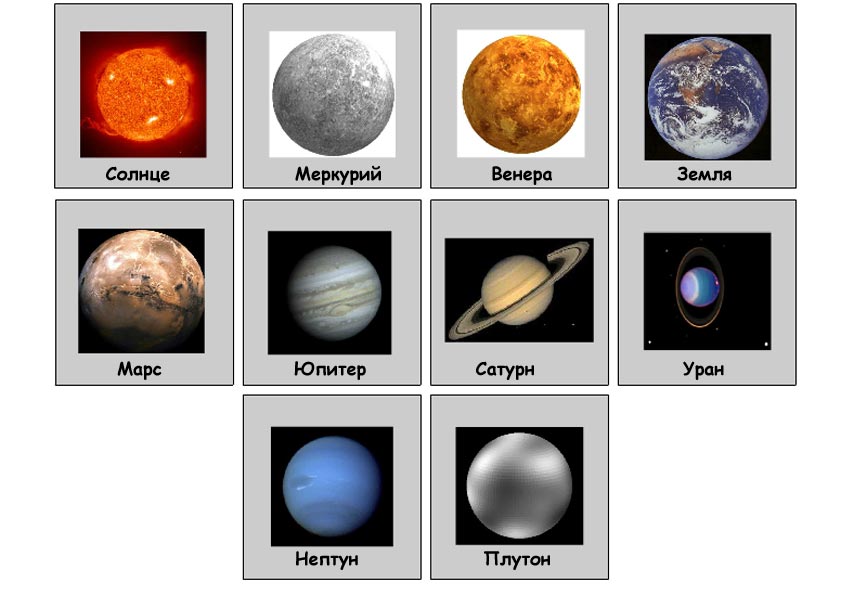 Сатурн
Первым человеком который совершил полет в космос был Юрий Гагарин на космическом корабле «Восток». Он был мужественным, и смели.
Звёзды Что такое звёзды? Если спросят вас - Отвечайте смело: Раскалённый газ. И ещё добавьте, Что притом всегда Ядерный реактор - Каждая звезда!
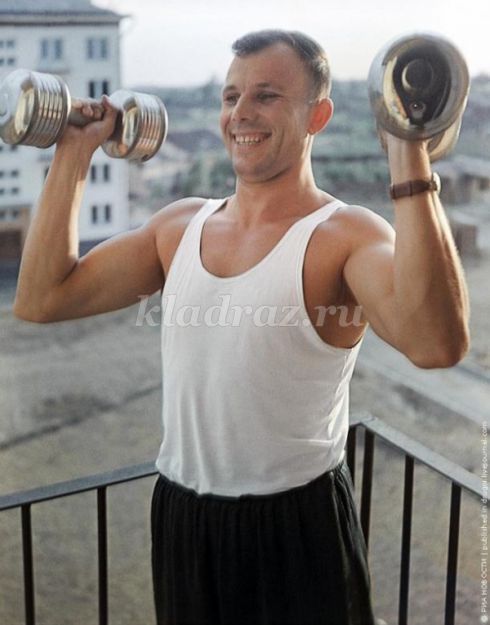 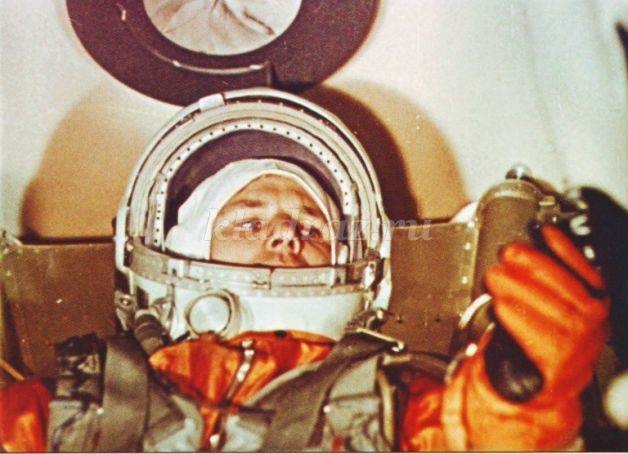 Спасибо за внимание